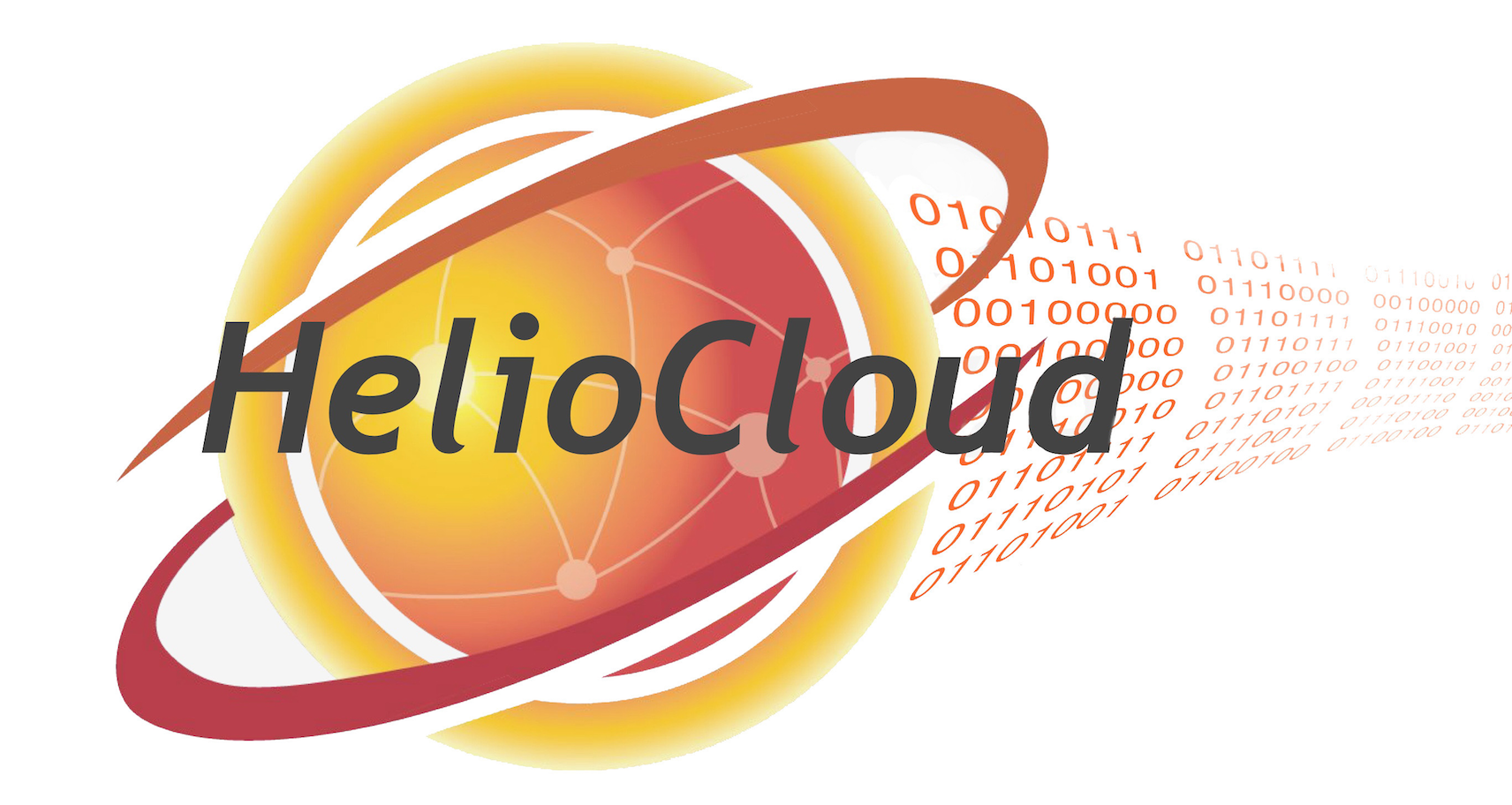 Heliophysics Education and Research using Cloud Computing
Savvas Raptis1, Slava Merkin1, Sandy Atunes1, Brent Smith1, Chris Jeschke1, Eric Winter1, Peter Shumate1, Michael Wiltberger2
1 APL/JHU, Laurel, MD, USA
2 NCAR High Altitude Observatory, Boulder, CO, USA
Supported by NASA DRIVE Science Center for Geospace Storms (CGS) - 80NSSC22M0163
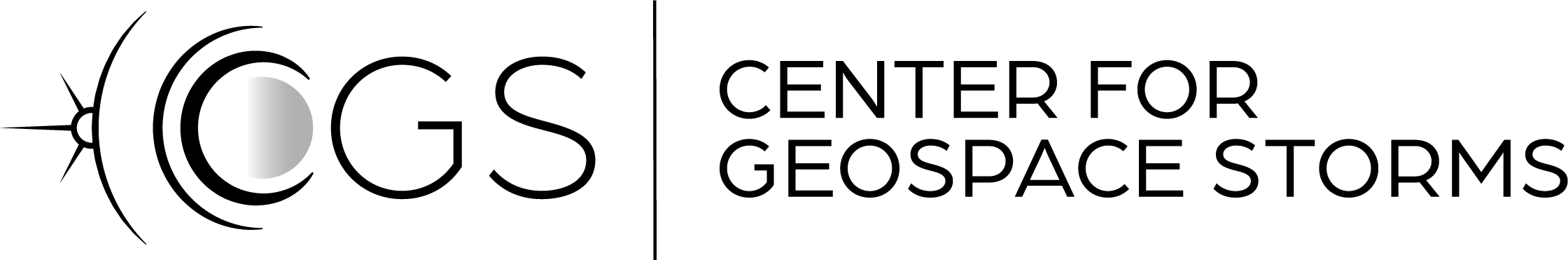 savvas.raptis@jhuapl.edu
https://savvasraptis.github.io
What is Heliophysics?
Heliophysics is the study of “the nature of the Sun and how it influences the very nature of space -and, in turn, the atmospheres of planets and the technology that exists there.”                    
[NASA Heliophysics Division Website]
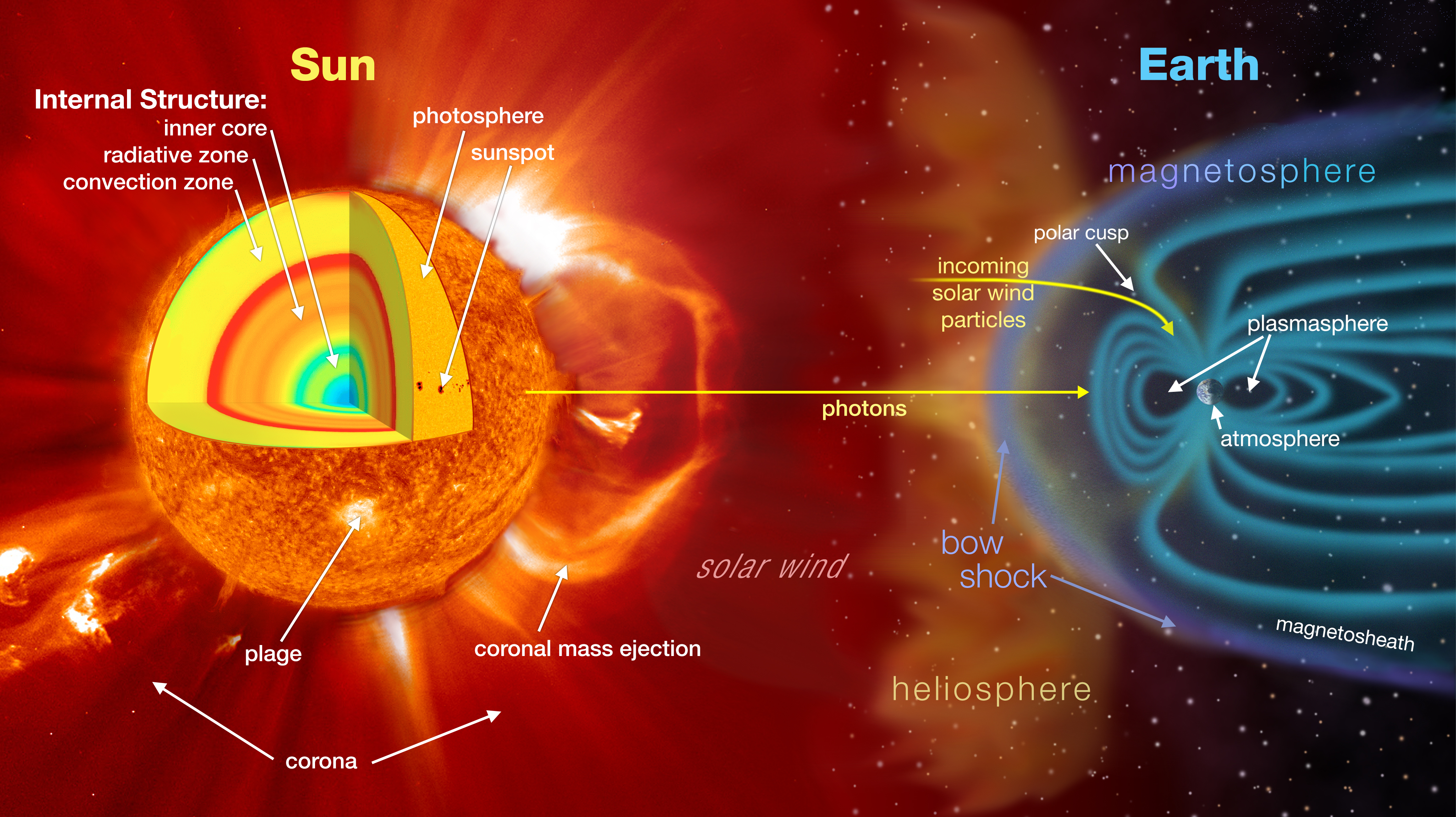 Credits: NASA
Research in Heliophysics
Observations
Simulations
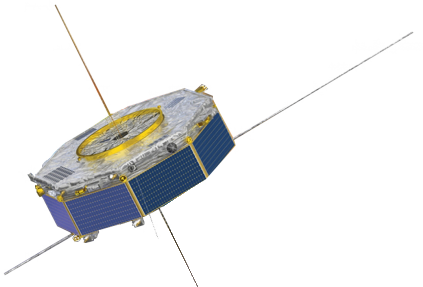 In-situ
(examples)

Cluster
MMS
THEMIS
Arase
ACE
WIND
PSP
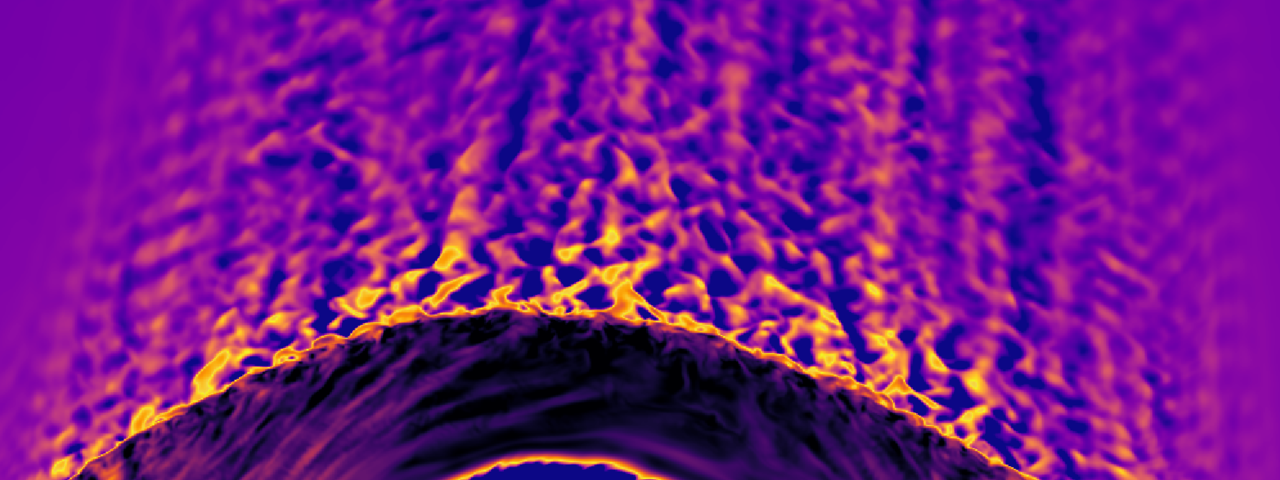 Fluid, Hybrid, PIC, Monte Carlo
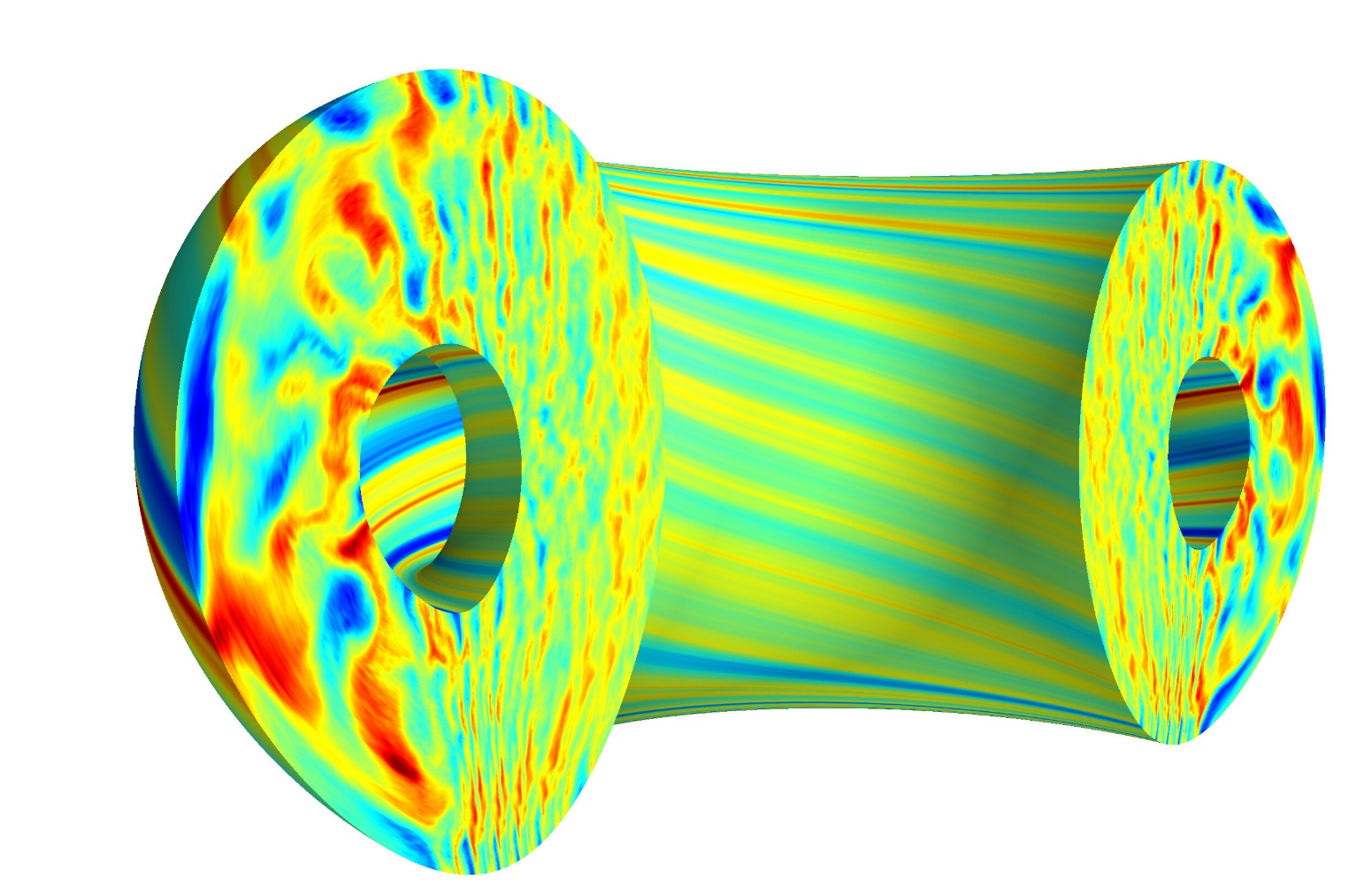 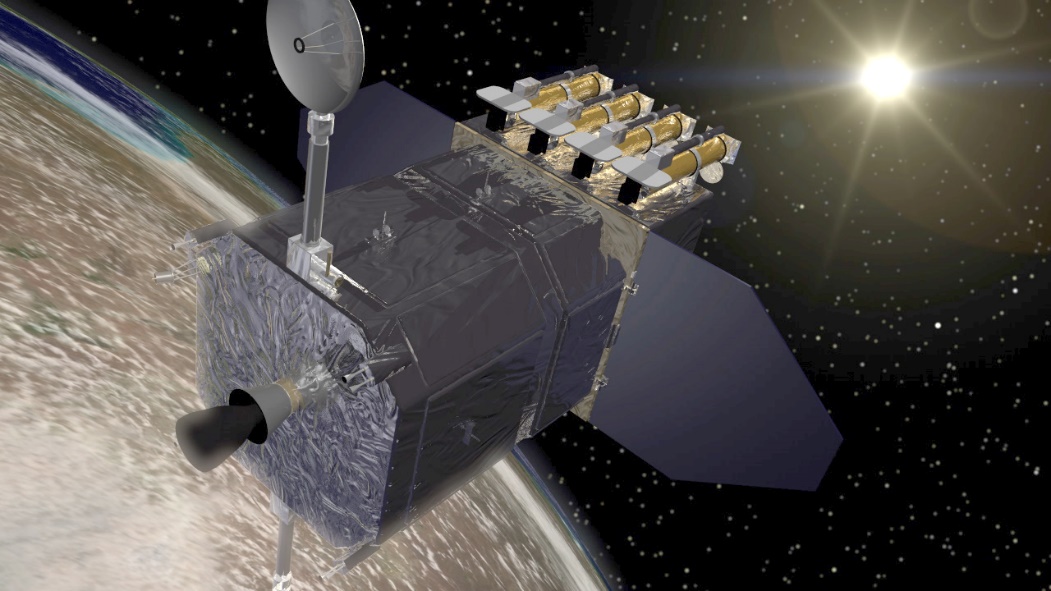 Remote Sensing
(examples)

SOHO
SDO
Solar Orbiter
SMILE
[Top]: MMS/NASA
[Bottom]: SDO/NASA
[Top]: M. Palmroth, Vasiator
[Bottom]: Emily Belli, General Atomics
Typical Course in Heliophysics vs Research
A course in Heliophysics
A researcher’s day
70%
10%
15%
15%
10%
80%
Question: How do we prepare graduate students for a future within and outside of our field ?
Reality of graduate student education
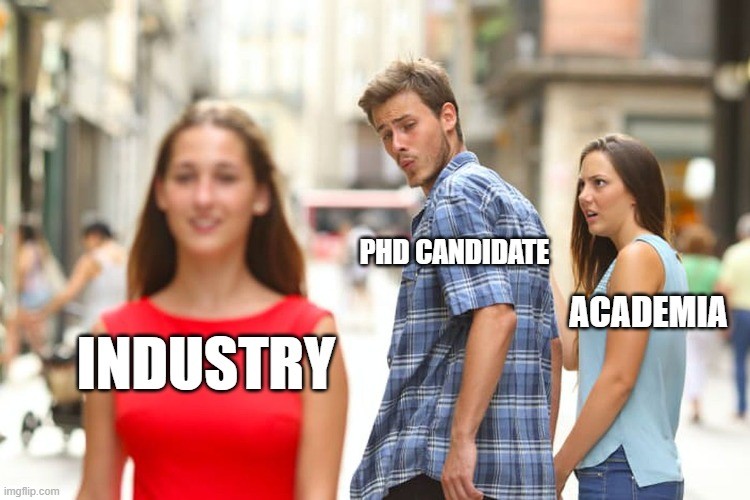 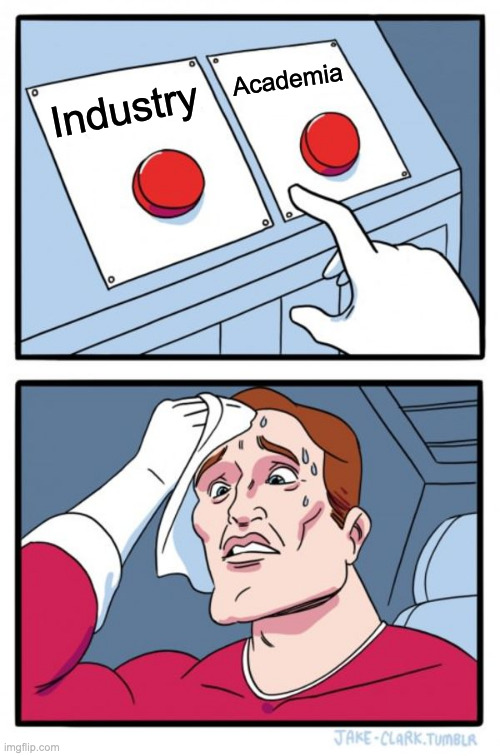 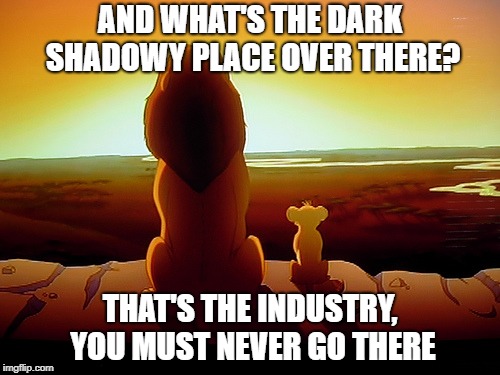 The code & data challenge
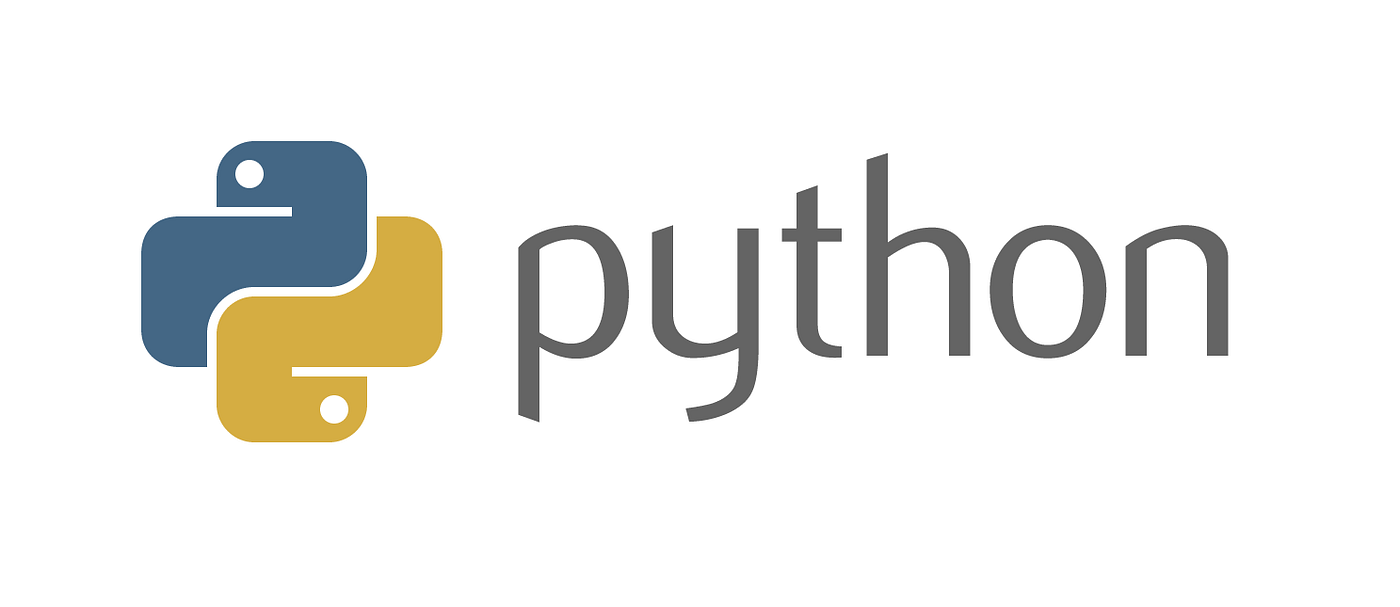 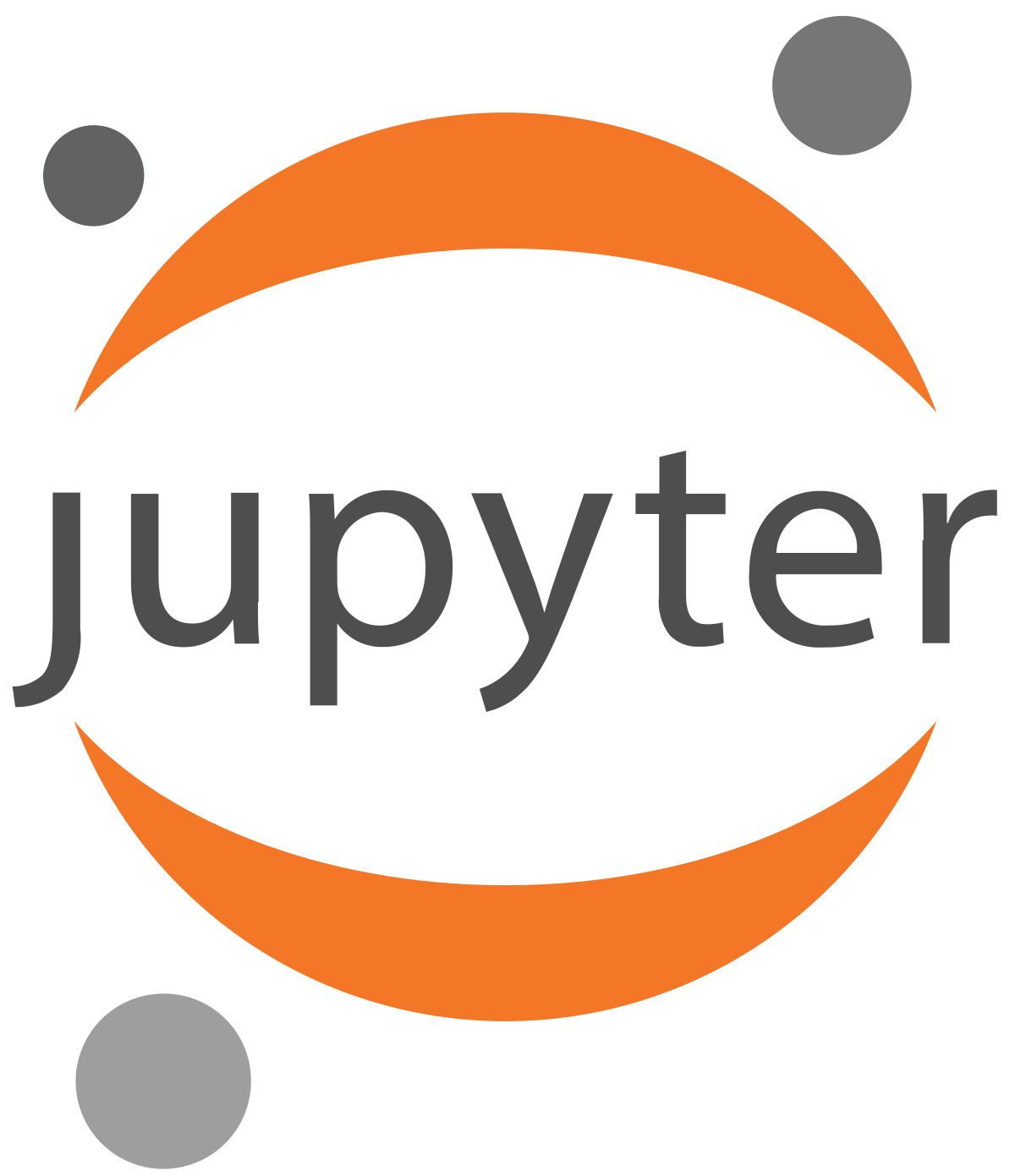 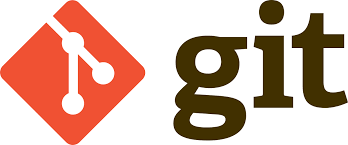 Things typically not addressed in courses:

State-of-the-art algorithmic solutions to problems

Community driven libraries & open science

Data/code management and scaling
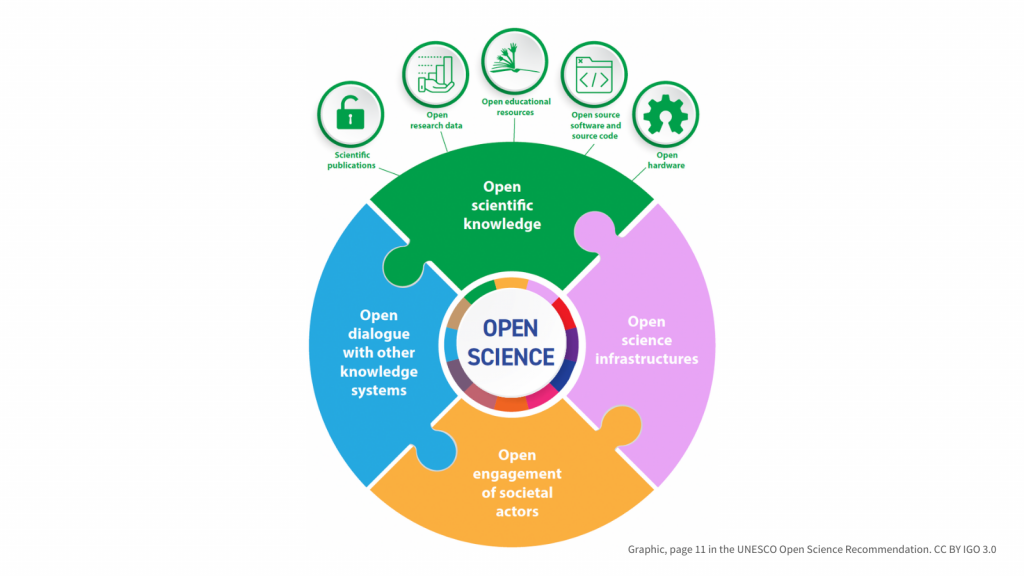 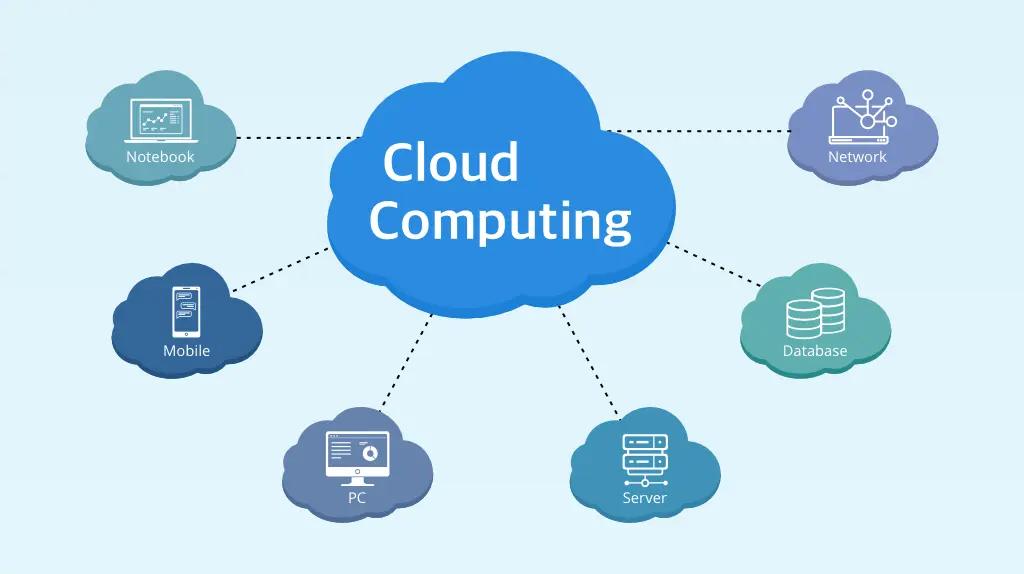 What is cloud computing and how it is relevant?
Cloud computing is storing and accessing data and programs over the internet instead of your computer's hard drive.
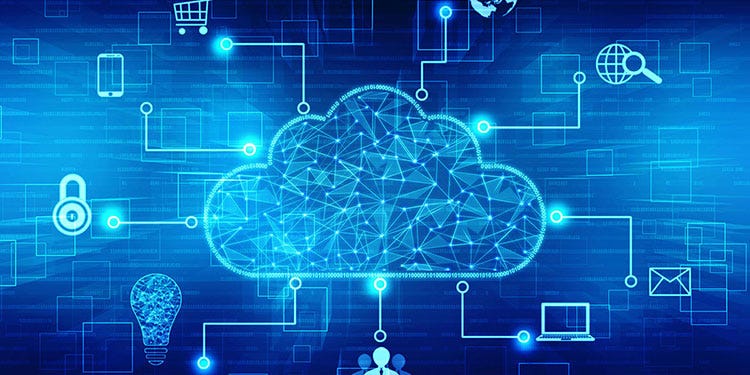 Data storage and listing
Computing power on demand
Easy to share (essentially a website)
Easy to control (1 link = 1 project/exercise)
Easy to collaborate (many tools available)
We can bring all new tools, and all good practices in 1 place
[Speaker Notes: The Helio Cloud is sponsored and organized by the NASA Heliophysics Digital Resources Library (HDRL)]
Heliophysics Cloud solutions
https://datalabs.esa.int
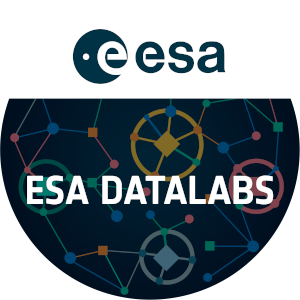 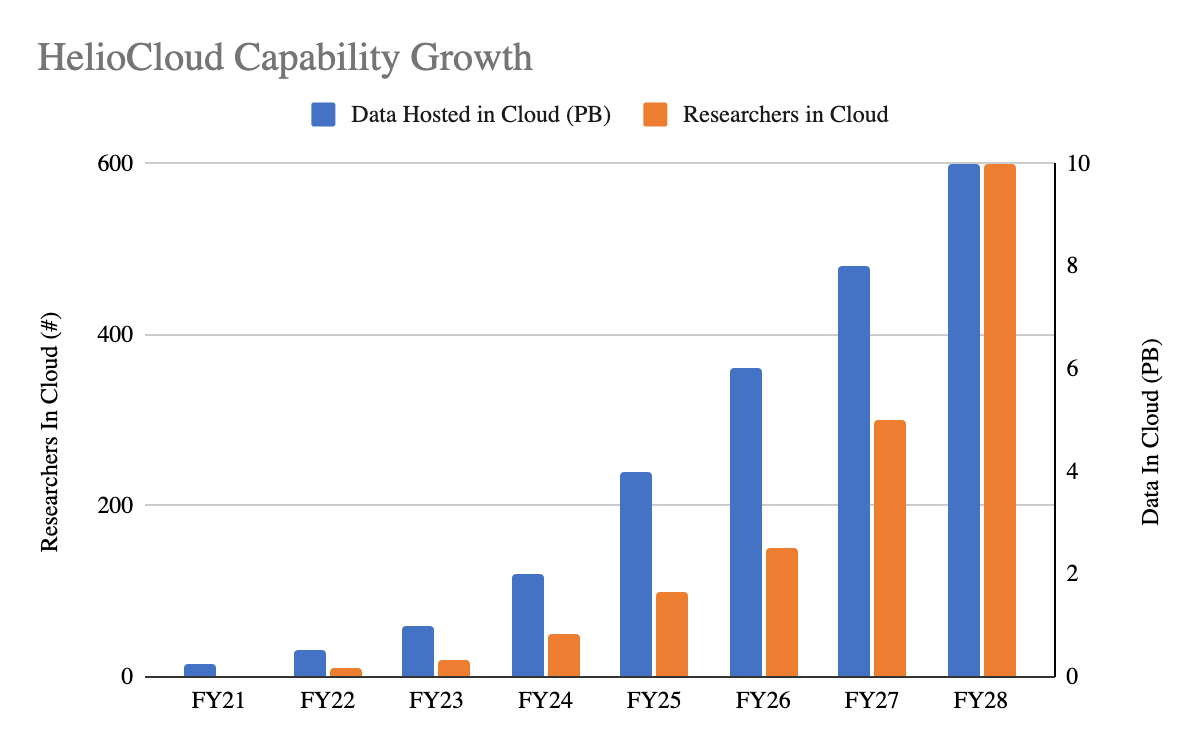 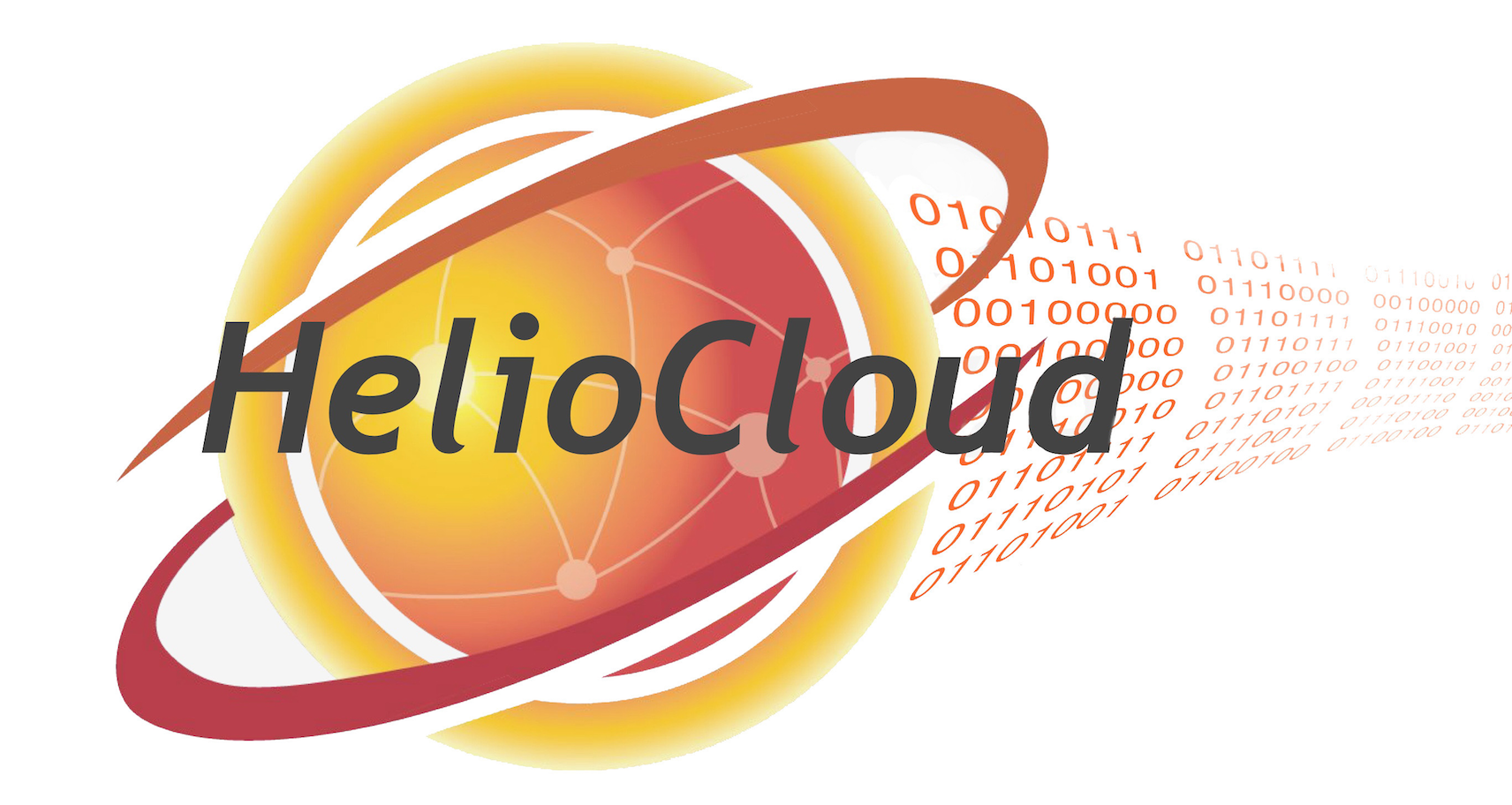 Brian Thomas/HDRL
https://heliocloud.org
[Speaker Notes: The Helio Cloud is sponsored and organized by the NASA Heliophysics Digital Resources Library (HDRL)]
Example – Observations problem
1
2
3
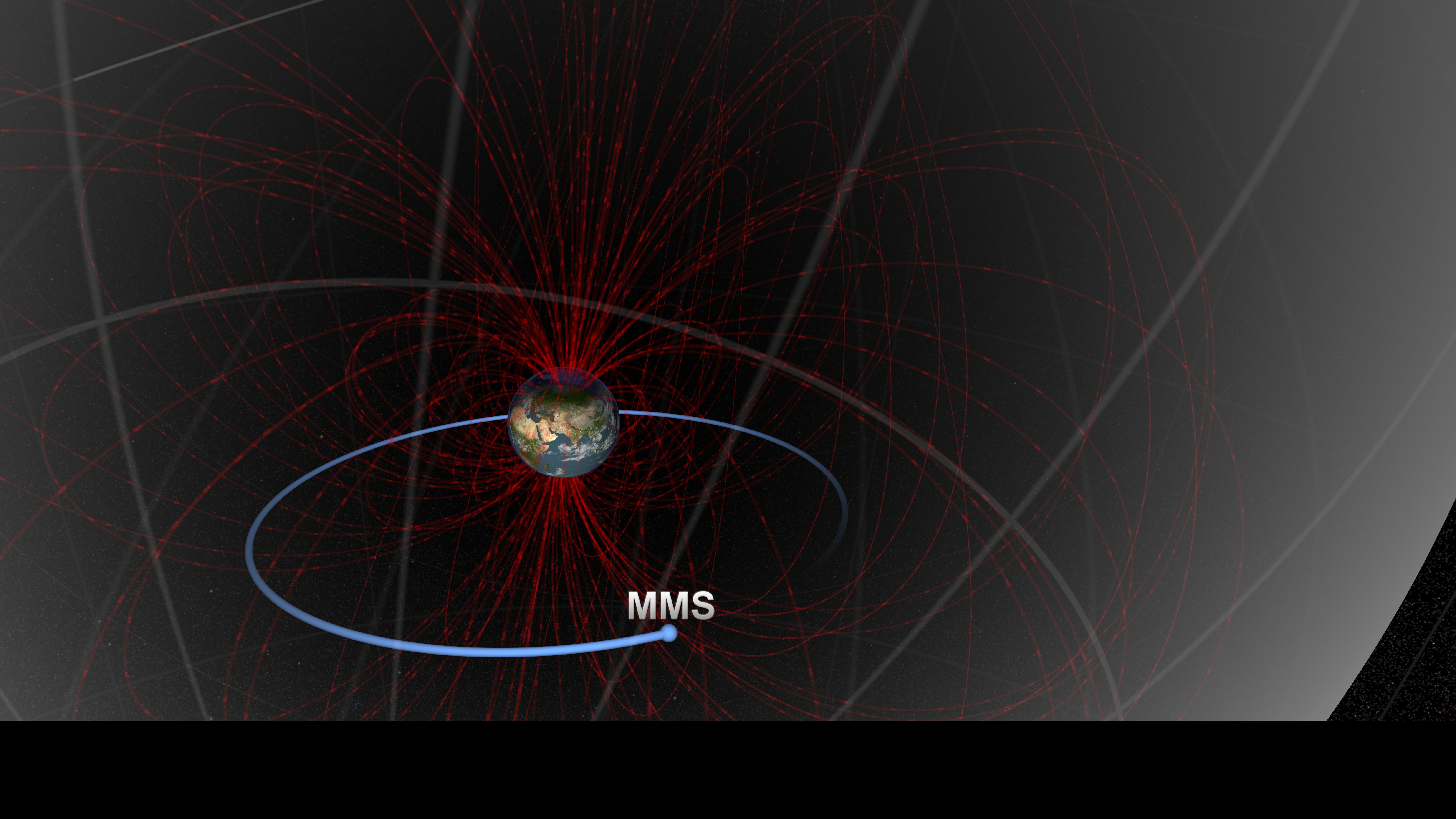 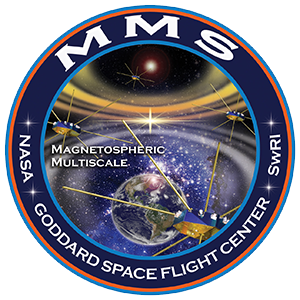 Task: Plot the magnetic field of MMS mission on 2019-09-14T07:54:00.000
The (old) usual approach
https://lasp.colorado.edu/mms/sdc/public/  Find .cdf file(s)  download

Write a script to open .cdf files

Post process data (cleaning spikes, outliers, background noise etc.) 

Organize dataset in an easy to transfer and to plot format

Pick a language to analyze and visualize  results (python, MATLAB, R etc.)

Make the plot
Hard to reproduce
Hard to collaborate
Tedious and time consuming
Suspectable to package version changes
Fine for an exercise in class, not so fine when you work on a project as a researcher or in industry
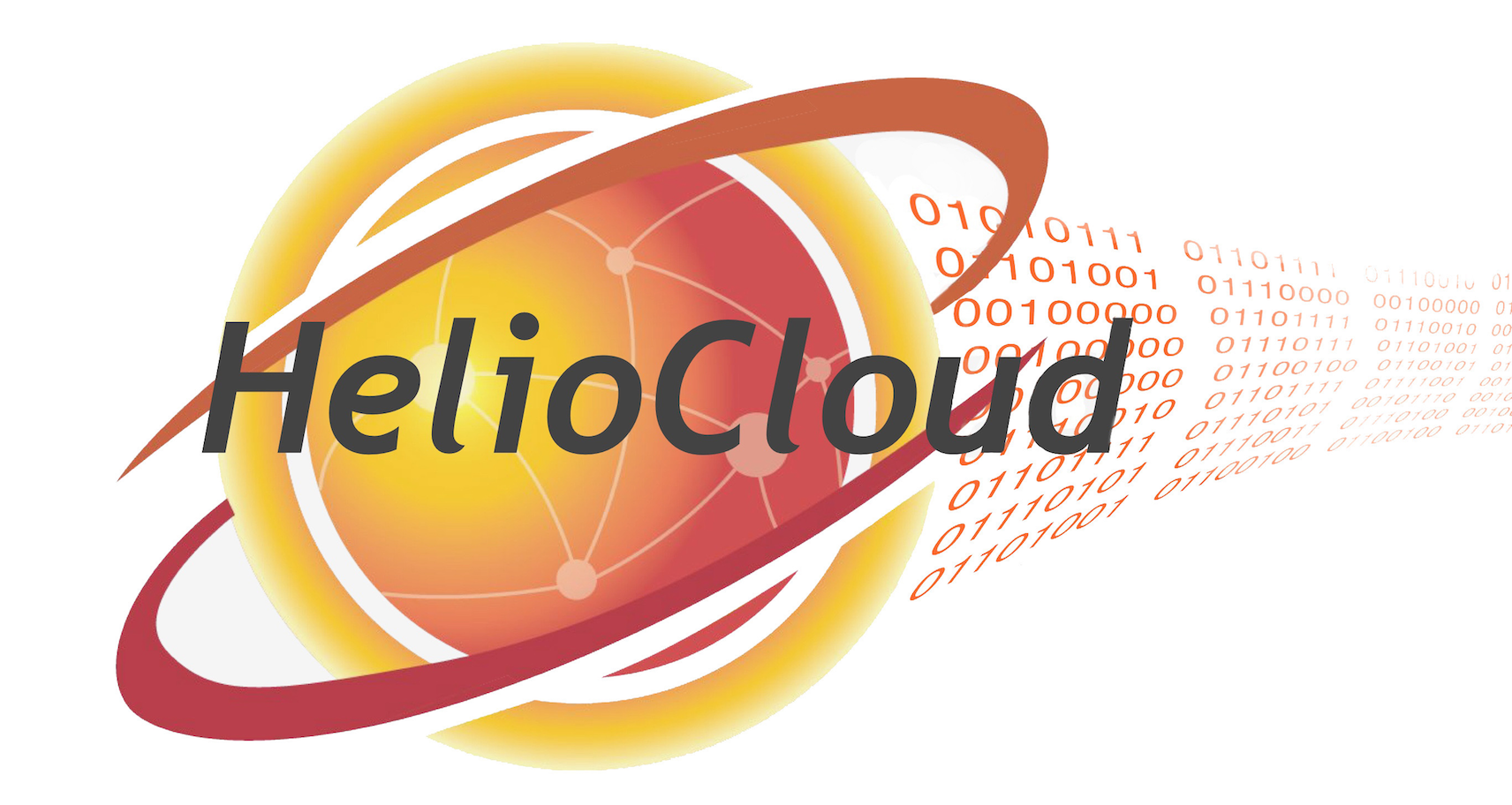 The cloud approach
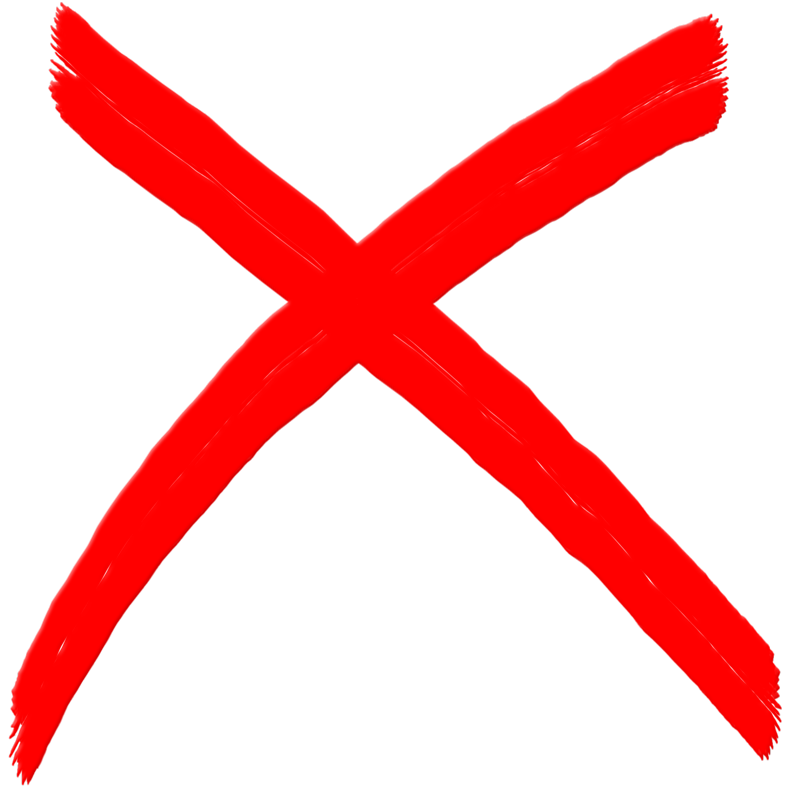 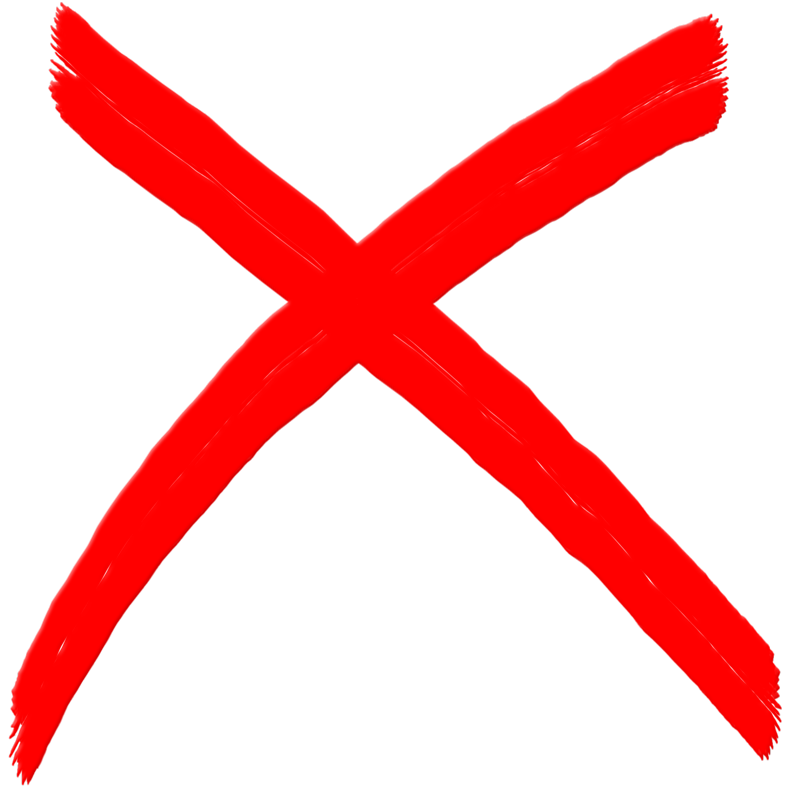 1
2
3
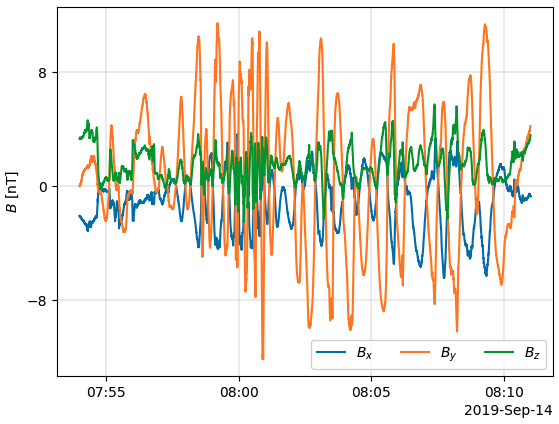 mms.db_init(default="aws", aws="helio-public/MMS")
plot.plot_line(b_gsm)
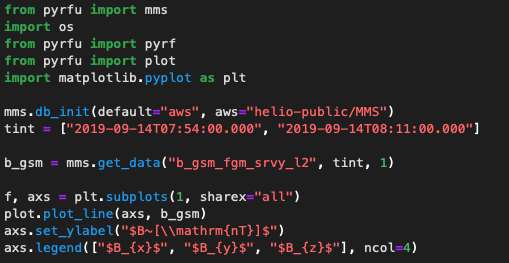 https://pyrfu.readthedocs.io/en/latest/
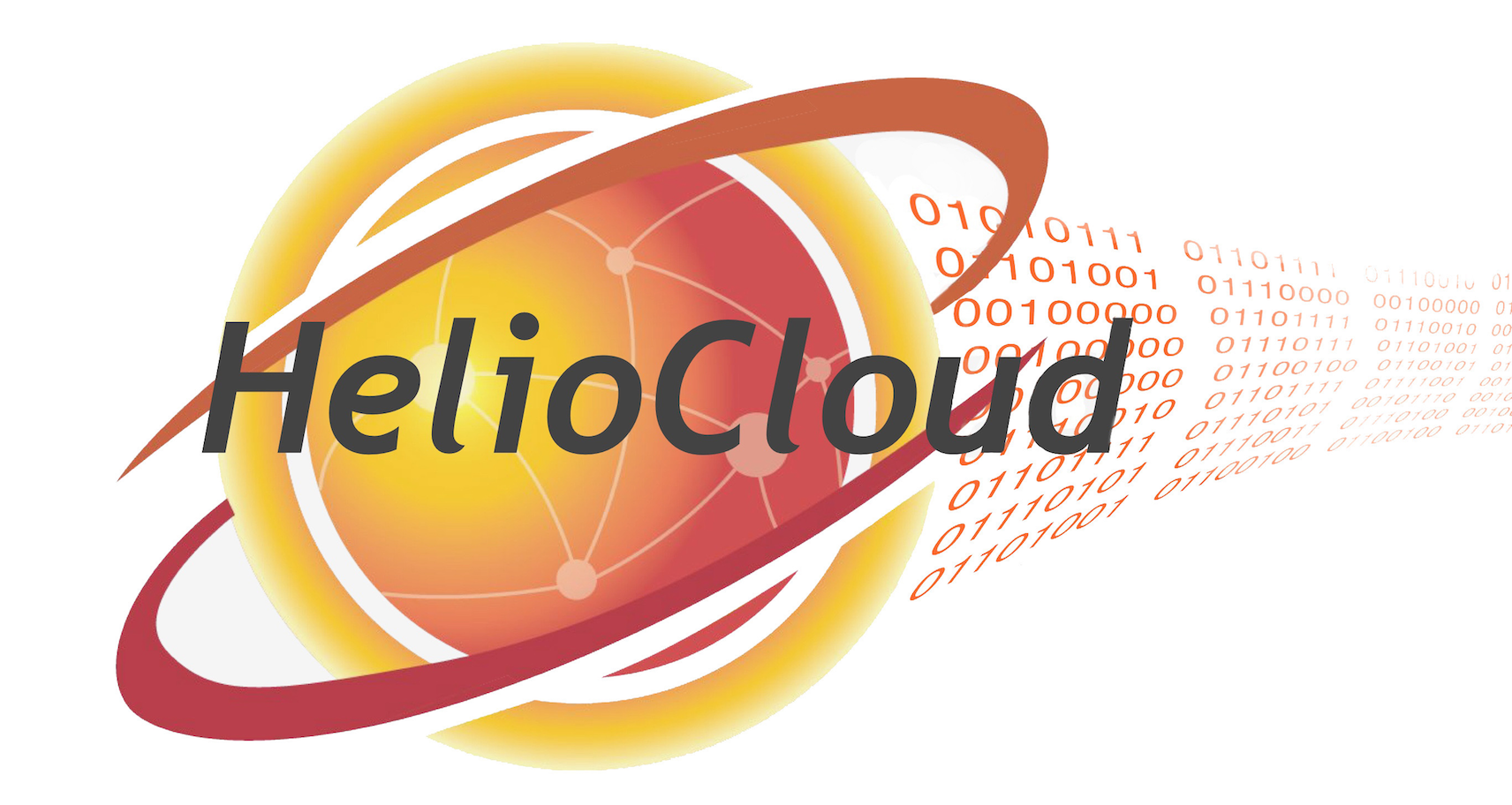 Using solar images with heliocloud
1 year - 2TB of SDO data
Typical laptop ~ 27 hours
Heliocloud ~ 25 minutes
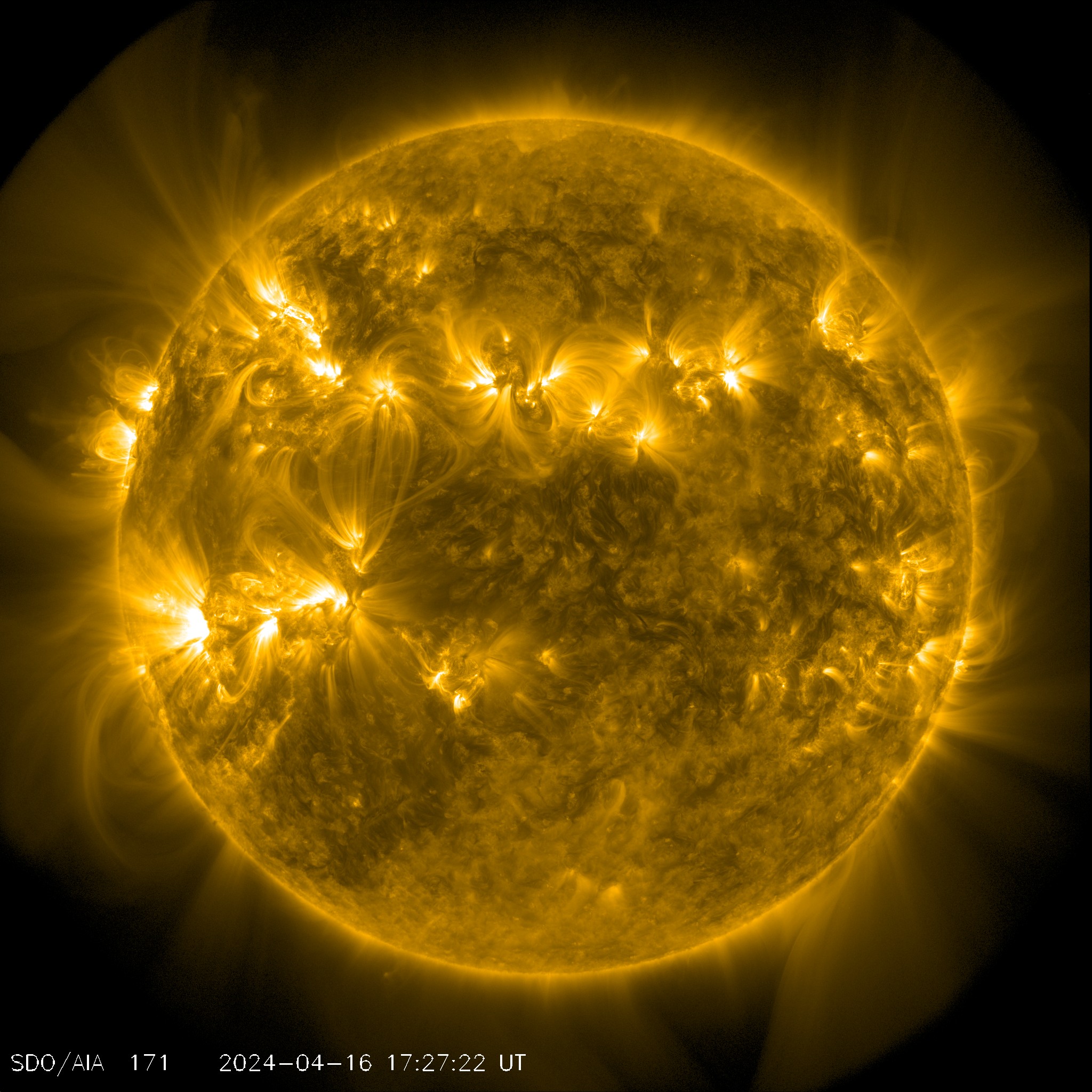 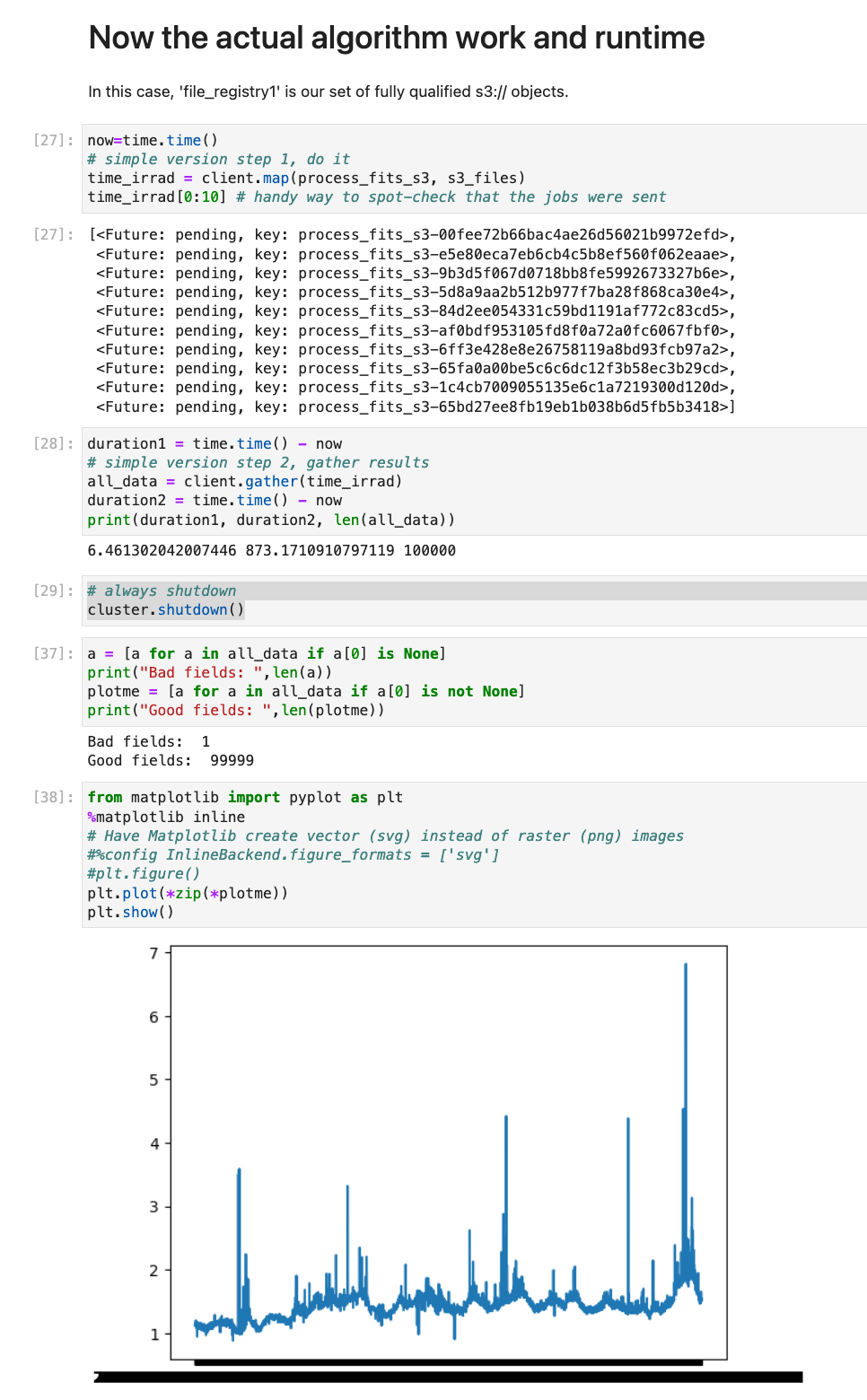 Solar Irradiance over 1 year
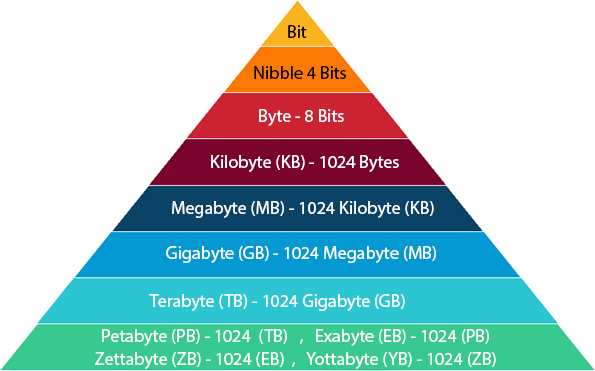 Case studies
Toy examples
Statistics
Simulations
Machine learning
see: https://github.com/heliocloud-data/science-tutorials
Example from: Alexander (Sandy) Antunes (APL)
Center for Geospace Storms (CGS) – MAGE
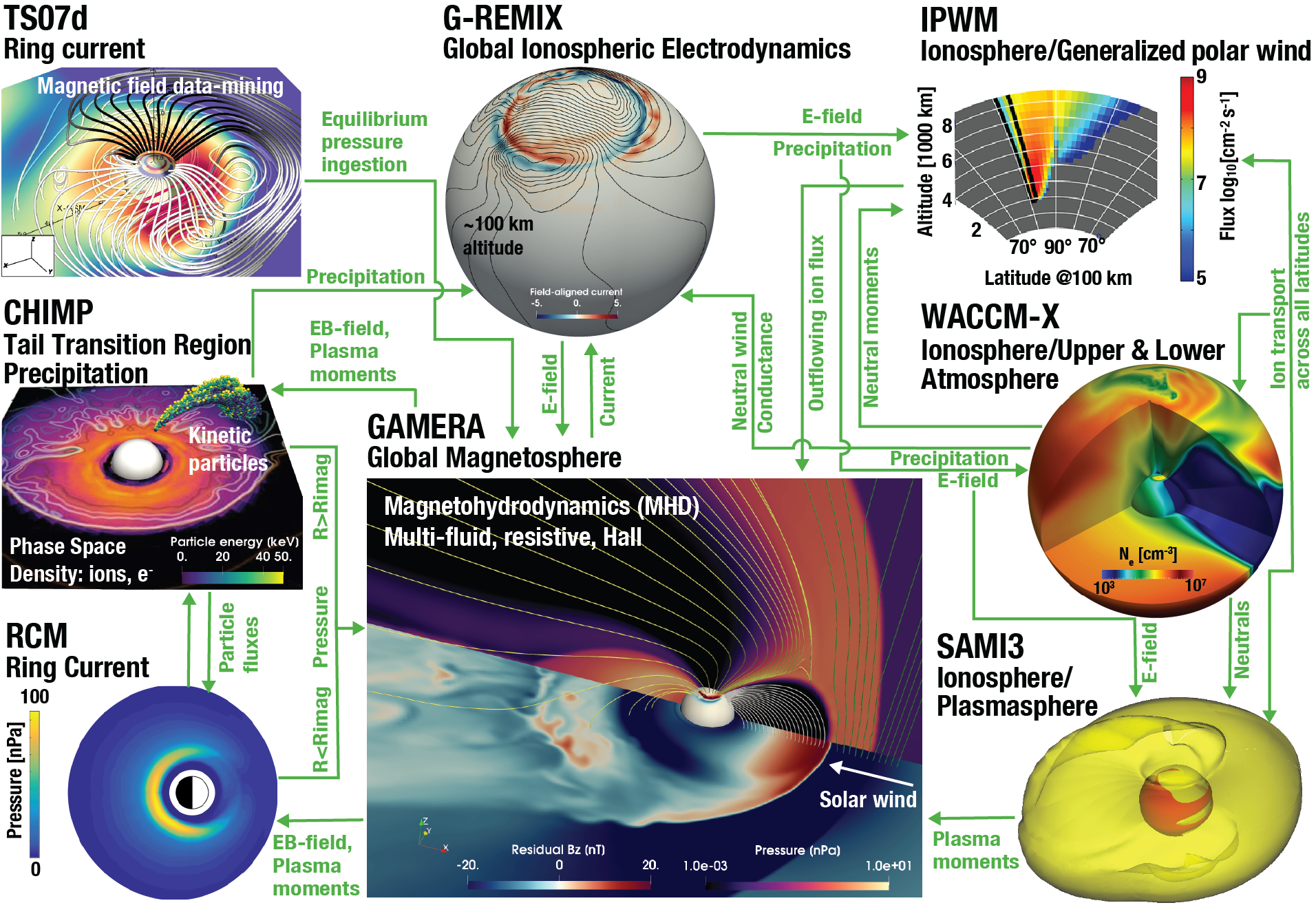 MAGE (Multiscale Atmosphere Geospace Environment Model) 


Complicated model allowing us to understand Earth’s geospace!

High data size
High computing power
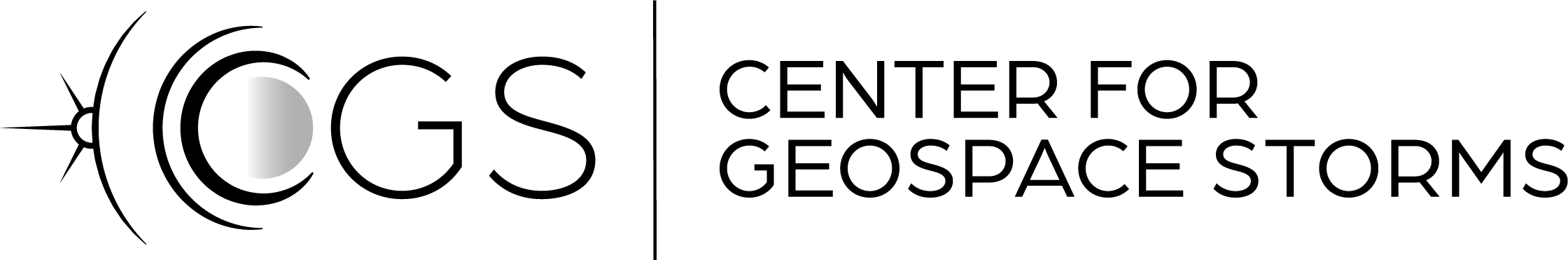 Example – Simulation problem
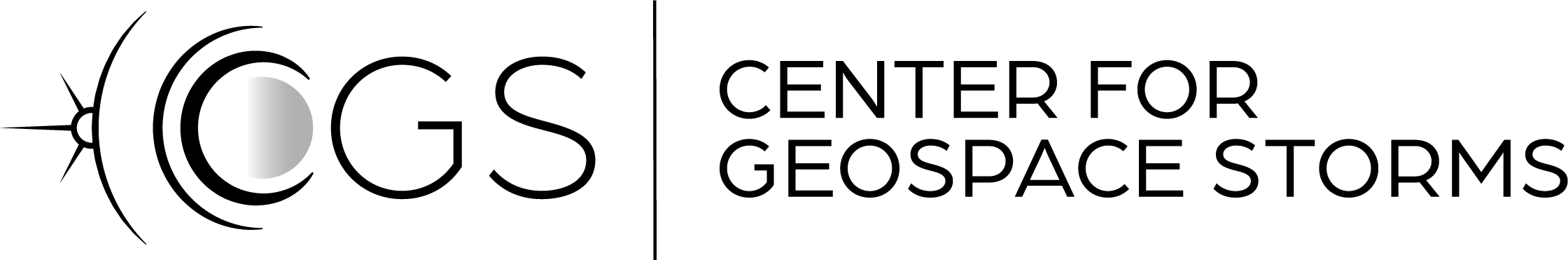 https://cgs.jhuapl.edu
1
2
3
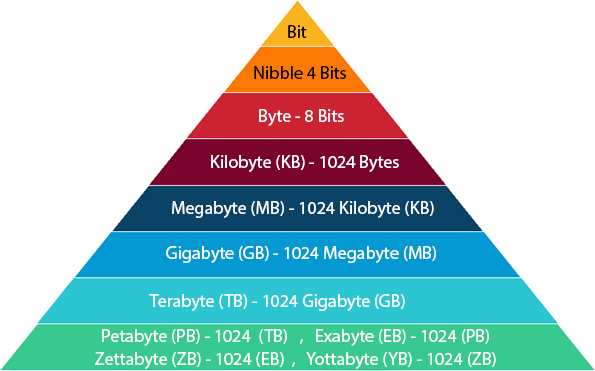 Task: 
Plot simulated Earth’s magnetosphere in XY plane showing fast flows (velocity) as colorbar
Case studies
Toy examples
Statistics
Simulations
Machine learning
Quicker Approach
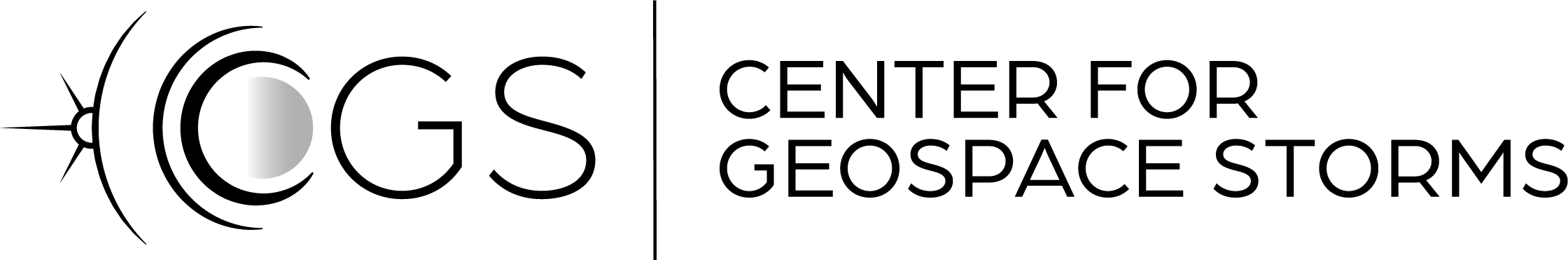 https://cgs.jhuapl.edu
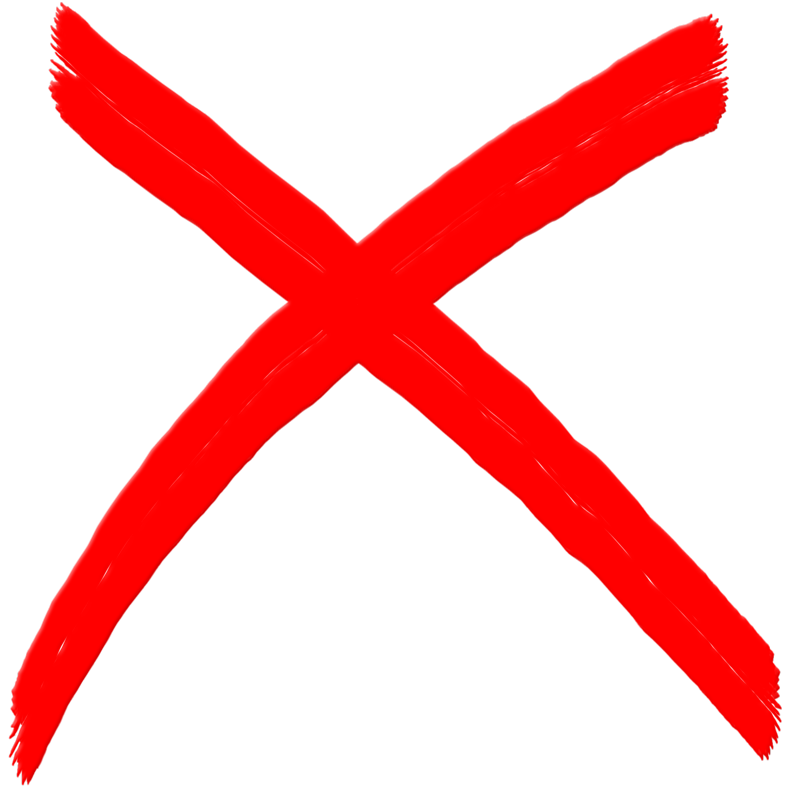 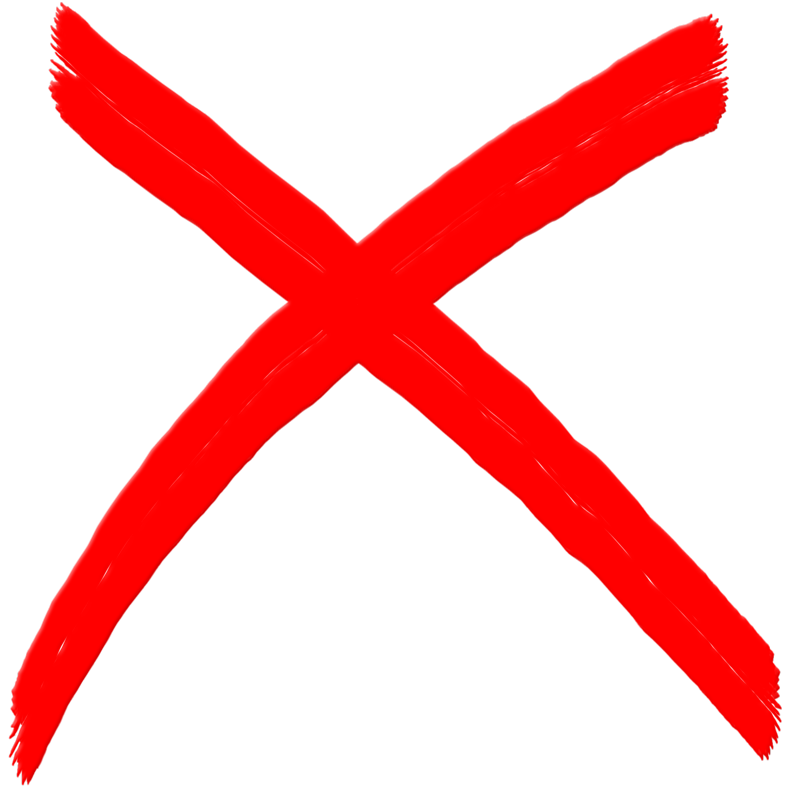 1
2
3
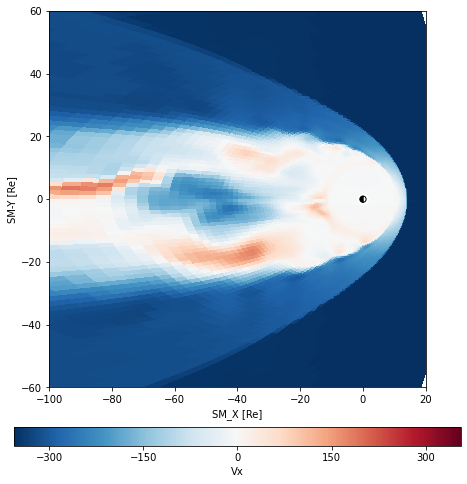 https://ccmc.gsfc.nasa.gov
https://pypi.org/project/kaipy/ 
[Future cloud adaptation] CGS/CCMC efforts
fdir ='/Gamera-test/’ 
ftag = 'msphere’
gsph = msph.GamsphPipe(fdir,ftag,doFast=False) nstep = gsph.sFin 
xyBds = [-100,20,-60,60]
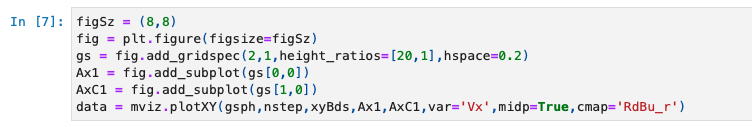 See more on this link: https://github.com/wiltbemj/CGS-Tools
Summary
Cloud computing allow us to combine the following components:
Modern algorithmic tools 
Sharing between collaborators / students
Version control and reproducibility of results
Tackle problems that require significant computing power or data size without huge expertise/facilities


Including exercise and projects with the use of these tools will benefit students greatly since they:
(a) have more time to understand the results topic 
(b) learn advanced tools that people use 
(c) facilitate collaborative spirit since sharing and code accessibility becomes very easy
Python in Heliophysics – More Opportunities
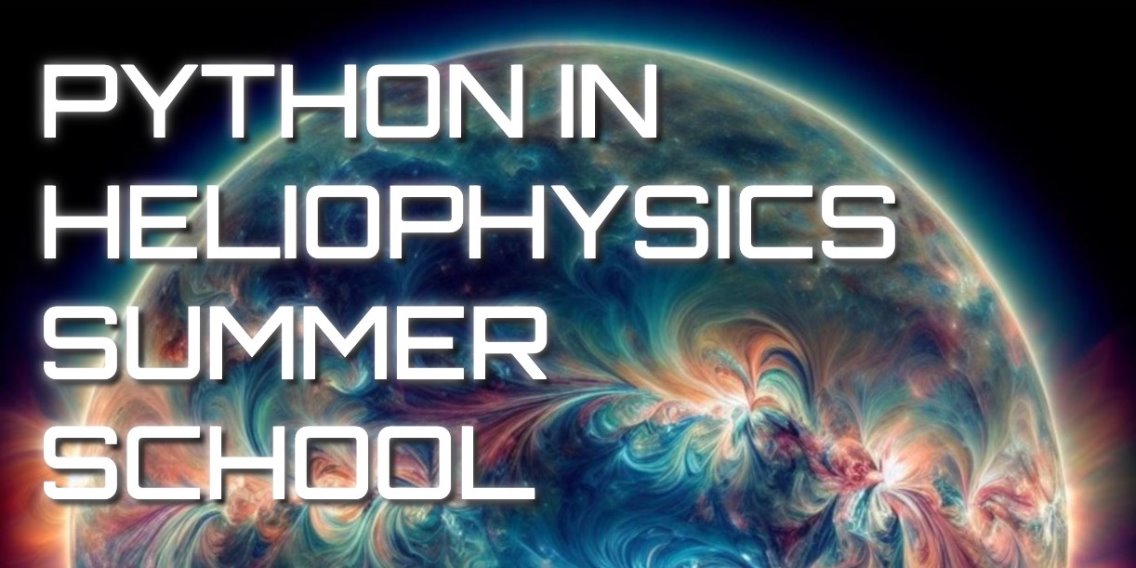 What: PyHC package intros with focus on active student involvement and more!
Why: Educate on and integrate students and early career scientists in PyHC software
Where: At LASP (Boulder, CO, USA) and online everywhere on Zoom
When: Monday, May 20th - Friday, May 24th 2024
Who: undergraduate and graduate students, early career scientists, etc.!
Cost: the event is FREE!
Important dates
Registration (required): due by April 29th
NSF travel support applications: due by April 29th
Hotel block: prior to cut off date of April 19th
Poster submission: due by May 6th (11:59 PM MT)
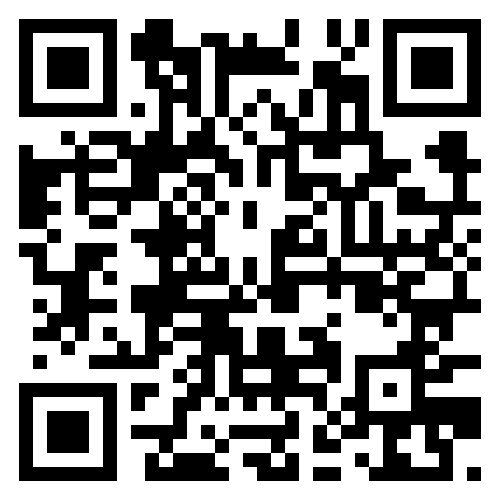 pyhc.org/summer-school-24 ​
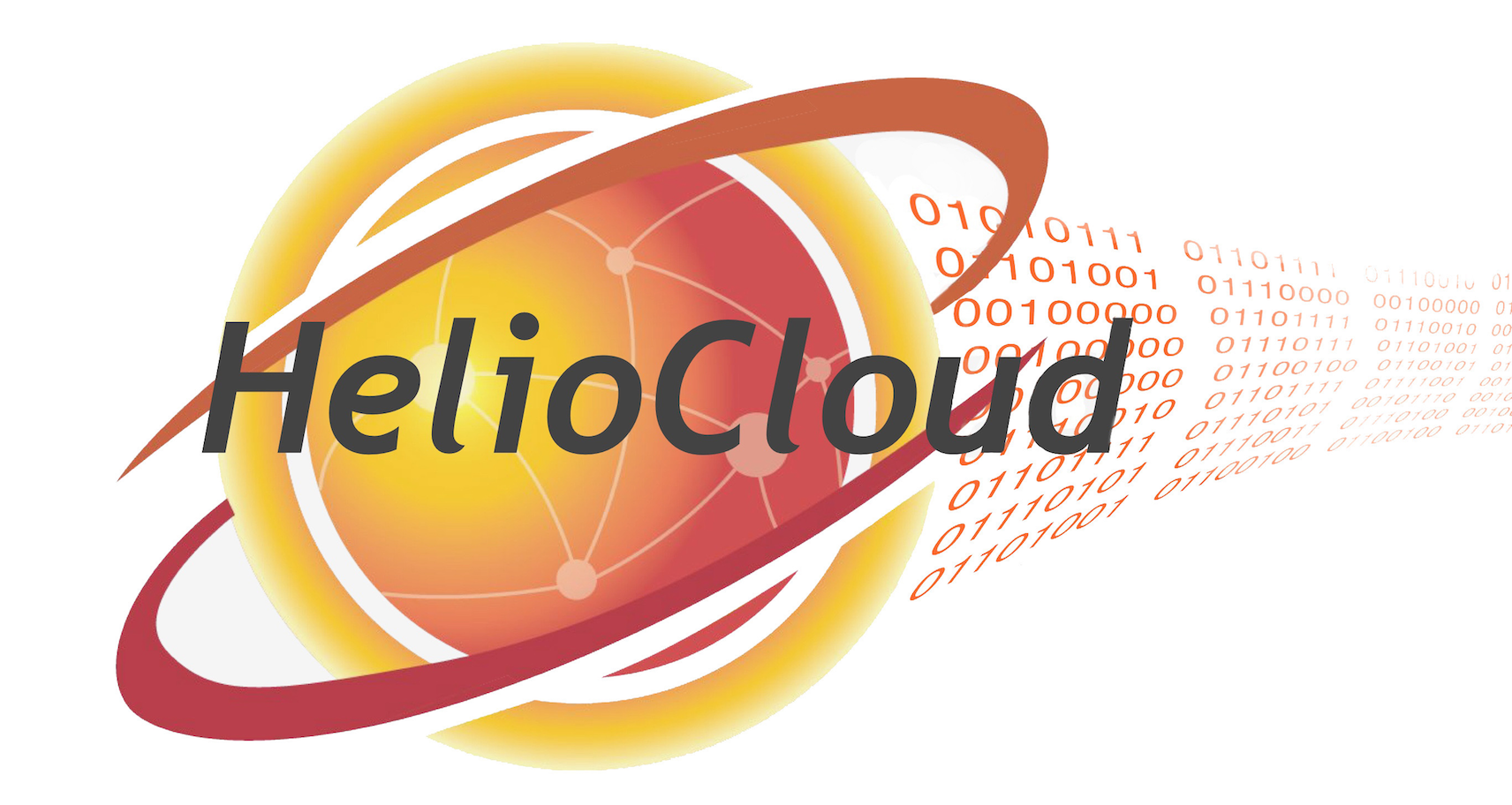 Heliocloud usage & roadmap
Next year plans:
Website/ documentation update
Improved login experience
Jupyter notebook computational cost tracking
JupyterBook integration
Workshop support
Cloud agnostic investigation: AWS, Azure, GCP
HelioCloud is a time-saving tool for Heliophysics researchers to rapidly access and analyze high-volume datasets from a web browser via an open science collaboration framework.
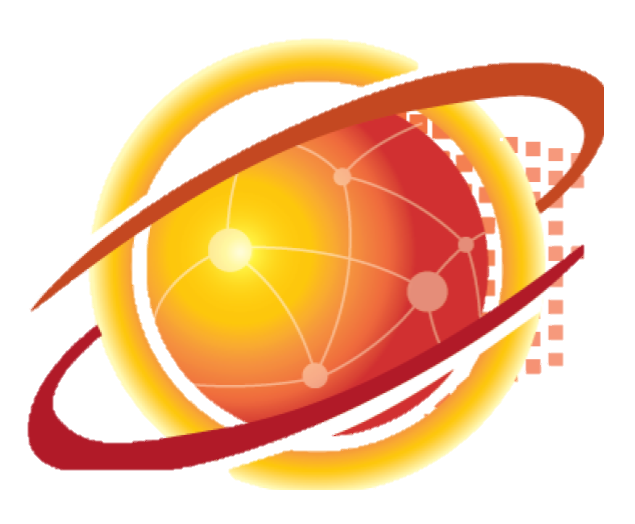 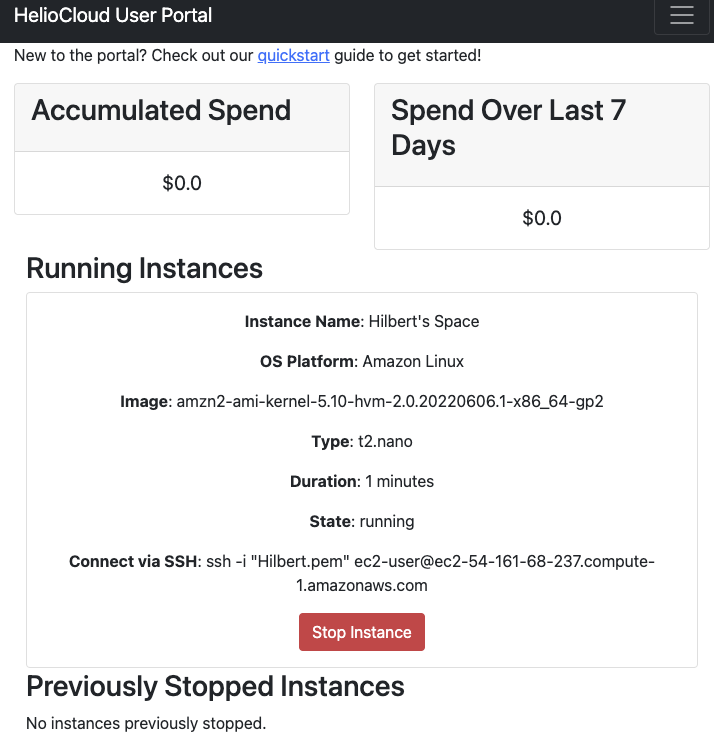 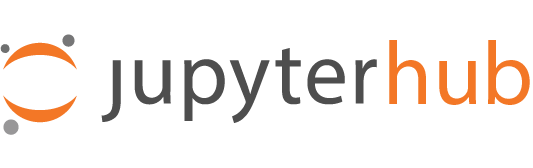 HelioCloud
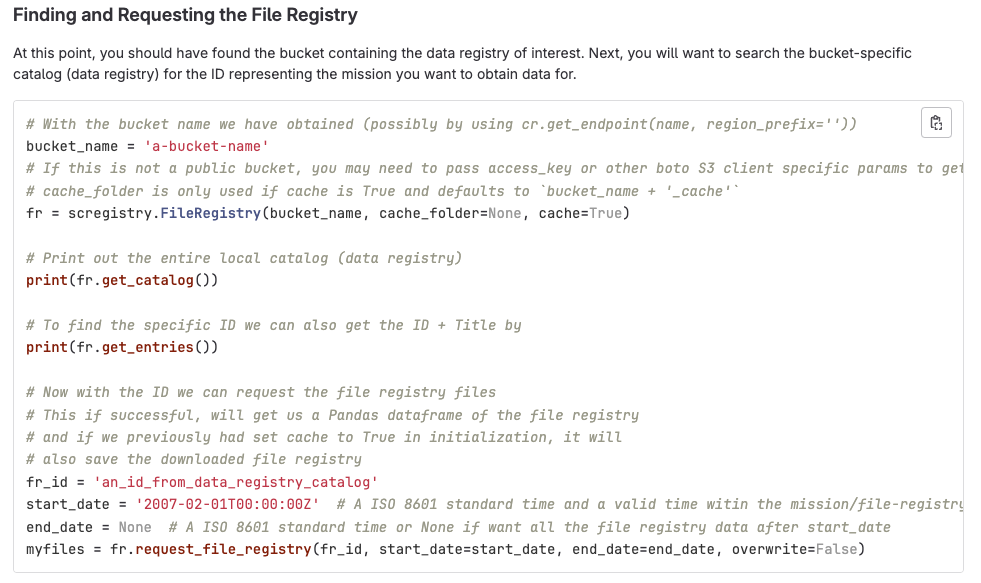 Datasets
Jupyterhub with Python, MATLAB, IDL kernels and libraries
Registry, data  storing and sharing
AWS EC2 dashboard
Big data on demand with high-performance computing
https://heliocloud.org